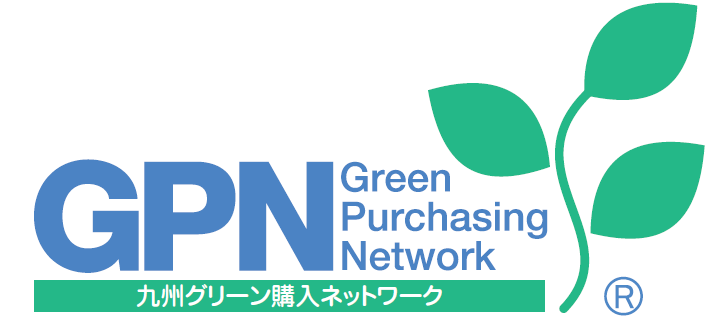 グリーン購入セミナーin福岡
「グリーン購入とSDGsの環境施策・先進事例を学ぶ」
九州グリーン購入ネットワークは2007年2月に設立し、九州地域における地球温暖化防止活動や3R推進活動など、グリーン購入を主軸とした地球環境及び地域環境の保全への活動を行っています。
　今回、 グリーン購入とSDGｓの理解を深め、行政や企業・団体等における環境施策と実践的な取組みを学ぶとともに、九州地域における活動を活性化し、グリーン購入のより一層の普及促進を図るため、セミナーを開催します。
■日 時：2022年2月15日（火）14:00～17:00　　　　　　　　参加は無料
■会 場：福岡県中小企業振興センター 202会議室 　
　　　　 　 （福岡市博多区吉塚本町9-15 2階） ＊吉塚駅東口から徒歩０分
　　 　  　　　 ＜地球温暖化対策として環境にやさしい公共交通機関の利用にご協力ください＞
● 主 催：九州グリーン購入ネットワーク 
● 定 員：会場参加 ４０名（新型コロナ対策として会場収容定員の50％以下で開催します）　　　　　　　　　　　　　　　　　　　　　　　　　　　　　　　　　　　　　　　　　　　　　　　　　　　　　　　　　　　　　　　　　　　　　　　　　　　　
　　　　　 ：オンライン参加 ４０名(Zoomにて開催）
■講演会プログラム：14：00～17：00
○ 主催者挨拶　九州グリーン購入ネットワーク　代表幹事　濱砂  清
○ 基調講演 「(仮)福岡県産リサイクル製品認定制度とグリーン購入促進の取組について」
　　　　　　　　　　　　　　　　　　　　福岡県環境部循環型社会推進課 課長 鐘ヶ江 弥生 氏　
○ 基調講演 「(仮)SDGsの推進」
　　　　　　　　　　　　　　　　　　　 株式会社ecommit(エコミット) 代表取締役 川野 輝之 氏
○ 先進事例 「エコアクション21を活用したSDGsの取組み」
　　　　　　　 　　九州林産株式会社 総務部経営企画グループ グループ長 徳留 雅大 氏
○ 部会報告 「九州GPNの活動状況について」 

  ＊グリーン購入とは、製品やサービスを購入する際に、必要性を十分に考え、品質や価格だけでなく環境への  
     負荷ができるだけ小さいものを優先して購入する取組みです。
● 参加申込：参加申込書(裏面)により2022年1月31日までにお申し込みください。
	    ＜参加申込書はホームページからもダウンロードできます。＞

● お問合せ：九州グリーン購入ネットワーク事務局   TEL 092-662-0413
	   〒813-0004　福岡市東区松香台1-10-1　（一般財団法人 九州環境管理協会内）
	　　      　        E-mail：kyushugpn@keea.or.jp　　FAX 092-674-2361
【講演団体の概要】
福岡県環境部循環型社会推進課
　資源の循環的な利用や廃棄物の減量の促進を図るとともに、県内のリサイクル産業の育成に寄与し循環型社会の形成に資するため、一定の基準を満たすリサイクル製品の認定を行い、その利用促進を図っています。
株式会社ecommit(エコミット) 
　リユース及びリサイクル活動による環境や人々の生活への影響がないか、独自のガイドラインを設け、流通システムのすみずみまで厳しくチェックを行っています。　　　　　　　　　　　　　　　　　　　　　
事業1 エコバリューサイクル(EVC)、事業2 流通・市場開拓事業、事業3 リユース事業
九州林産株式会社
「自然を守り、緑豊かな環境づくり」という企業理念のもと、森林管理事業や造園・緑化事業、官公庁所管の公園・農園の指定管理者業務など、自然環境の保全にかかわる事業活動を展開し、緑を通じた社会貢献に努め、持続可能な社会の実現に取組んでいます。
グリーン購入セミナーin福岡  参加申込書
＜送信先のＦＡＸは、０９２－６７４－２３６１ です。＞
＜Ｅメールの場合は、kyushugpn@keea.or.jpです。＞
＜申込書は九州GPNのＨＰ「http://www.kyushugpn.jp/」からもダウンロードできます。＞
　　　　＊会場参加者様は新型コロナ対策のため必ずマスクの着用をお願いします。会場では三密を避ける環境等を確保し、
 　　　　　開催します。皆様のご協力をよろしくお願いします。
　　　　＊オンライン参加者様には開催日までにアクセス用のURLを送付いたしますので、そちらを使ってご参加ください。
※今回のお申し込みで頂いた個人情報は、今回のセミナーの開催にのみ使用させていただきます。